(Entanglement)Entropy in 3d Higher Spin Theories
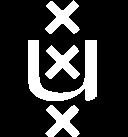 Jan de Boer, Amsterdam
Kyoto, October 19, 2012
Cf talks by Gopakumar, Hikida
Based on work with work with Juan Jottar (to appear)
Review plus many references in Ammon, Kraus, Gutperle, Perlmutter, arXiv:1208.5182
私たちはこの素晴らしい会議のためにもう一度主催者に感謝させて頂きます。

私は、Googleが翻訳は良い仕事をしましたことを願っています。

K·橋本（理研）、K.細道（YITP）、伊藤（東工大）
Y.今村（東工大）、T. KUGO（YITP、椅子）、H.国友（YITP）S·中村（京都）、M. Natsuume（KEK）、Y.松尾（東京）、K·堺（YITP）、T.酒井（名古屋）、S.杉本（IPMU）T·高柳（YITP）、S.寺島（YITP）
2d CFT with extended symmetries
2d CFT
AdS3 gravity
AdS3 higher-spin gravity
SL(2,R)xSL(2,R) Chern-Simons theory
SL(N,R)xSL(N,R) Chern-Simons theory
Many universal results (Cardy formula, entanglement entropy,….)
Many universal results????? (Cardy formula, entanglement entropy,….)
Cardy formula:
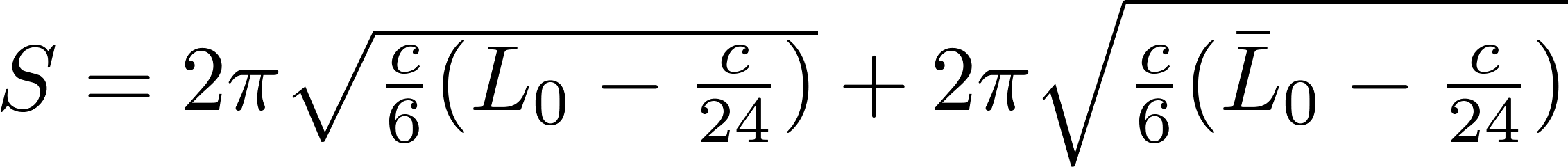 Finite temperature entanglement entropy:
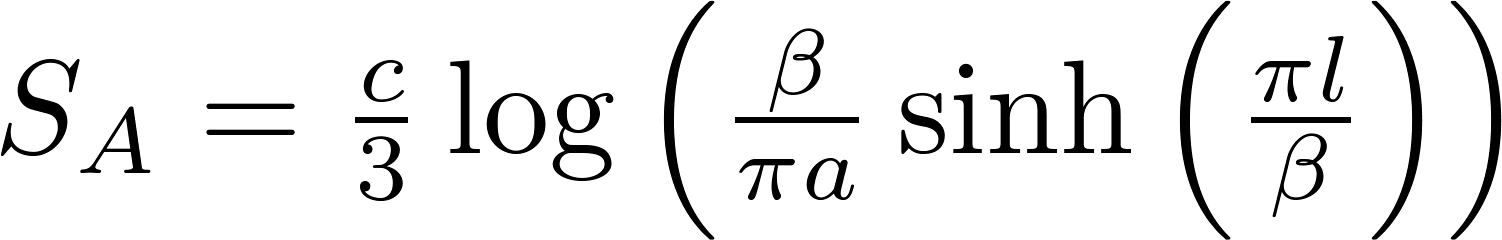 a: UV  cutoff
3d gravity vs CS theory
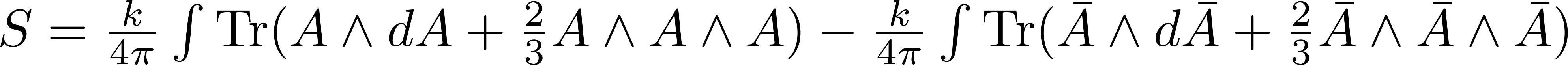 Relation to 3d gravity
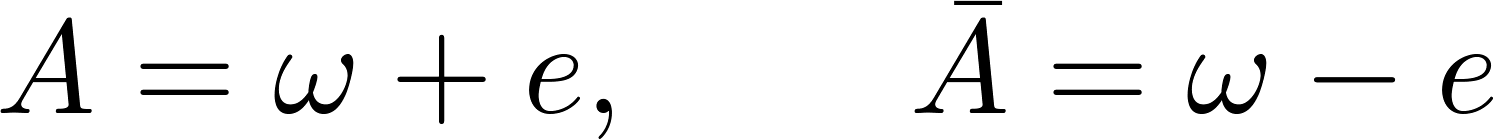 Obtain Einstein-Hilbert action with negative cosmological constant in first order form.
For AdS application, boundary conditions are very important.

Consider only A from now on. Pick coordinates    where    is the radial direction.
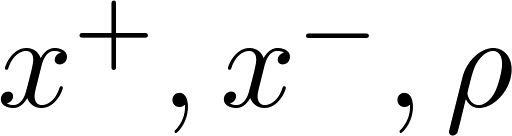 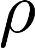 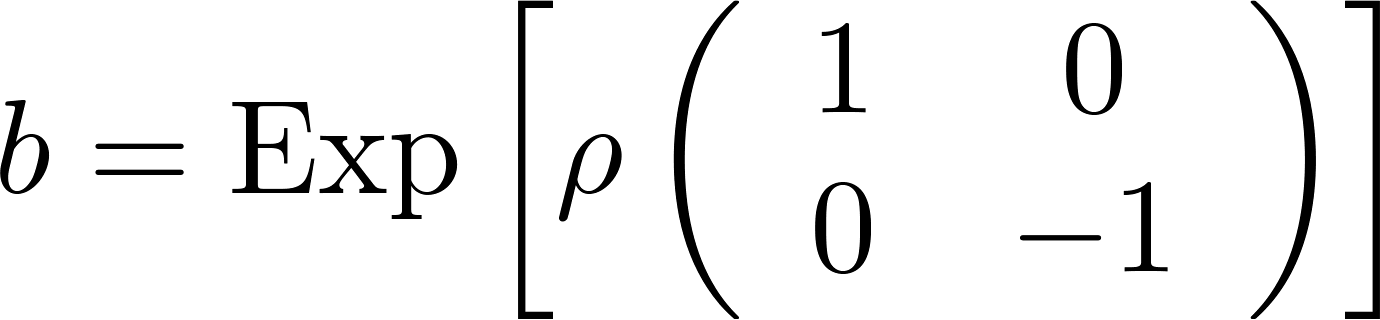 Define
Then the AdS boundary conditions are
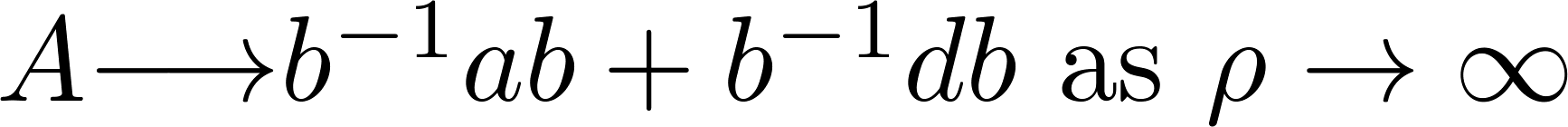 where a is up to corrections of order       equal to the following flat 2d connection
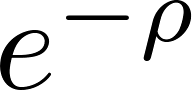 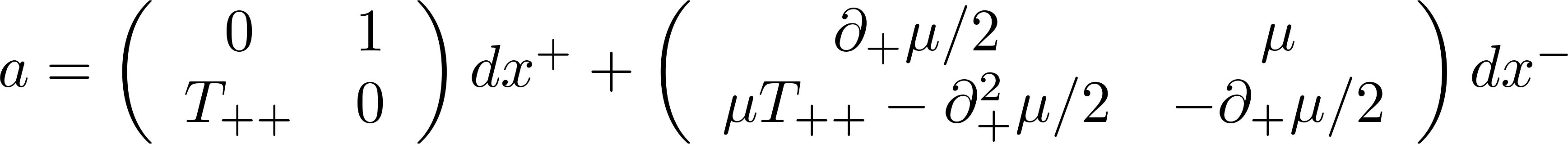 non-normalizable
normalizable
Flatness is equivalent to
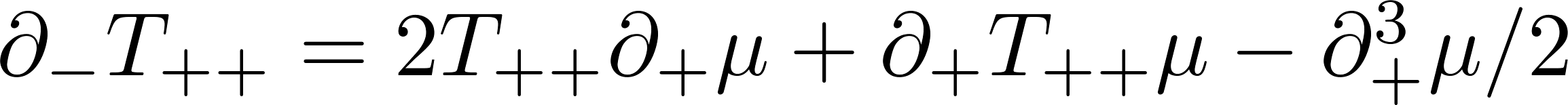 which is simply expressing conservation of the stress tensor in the presence of an interaction
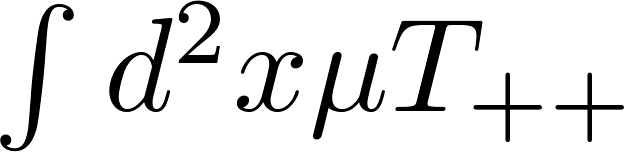 One also needs a boundary term to make everything work but I will not discuss this.
Gauge transformations that preserve this form of the connection have infinitesimal gauge parameter
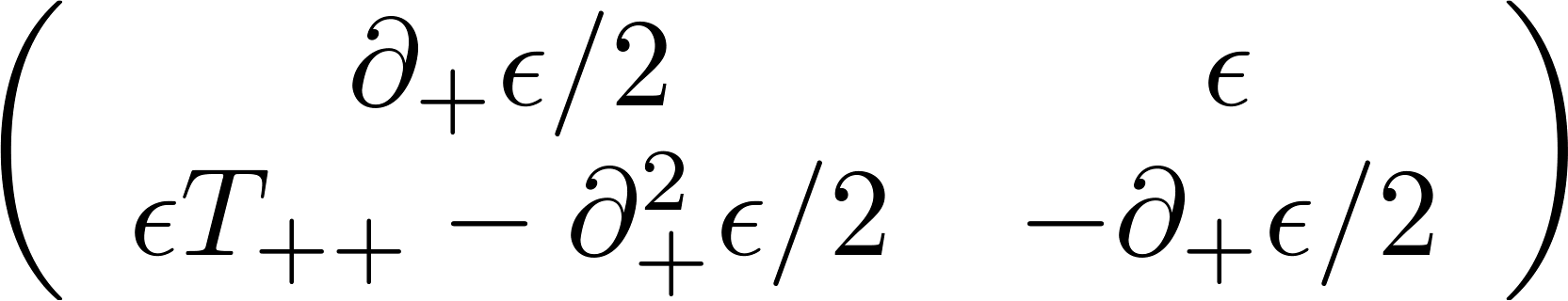 and change the stress tensor to
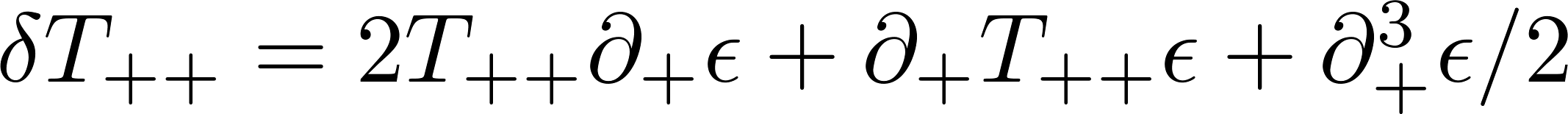 which is exactly the correct behavior under diffeomorphisms.
Generalization to higher spin theories uses ideas from so-called Drinfeld-Sokolov reduction.
Take any SL(2) embedding in SL(N). These are classified by the way the fundamental representation decomposes in SL(2) representations. If N is irreducible this called the principal embedding.

These give rise to the “standard” W-algebras.

Denote SL(2) generators by
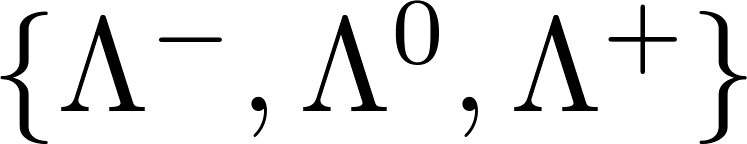 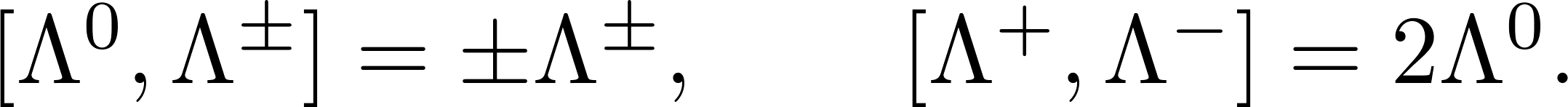 Then
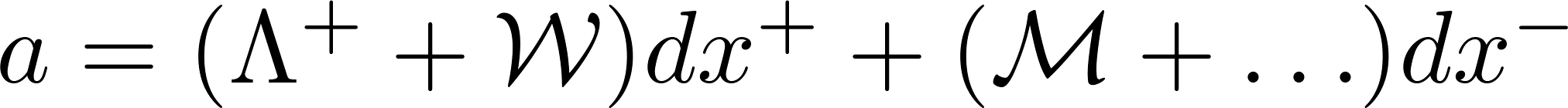 normalizable modes
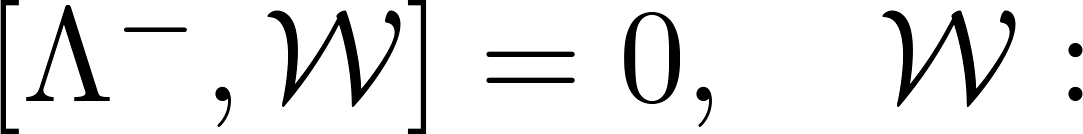 non-normalizable modes
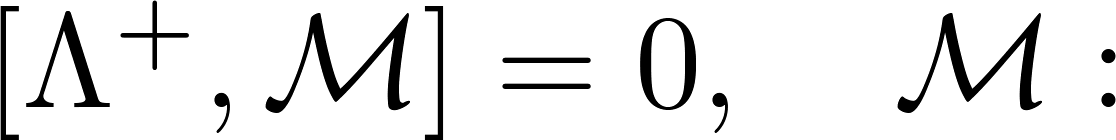 Example for SL(3) principal embedding:
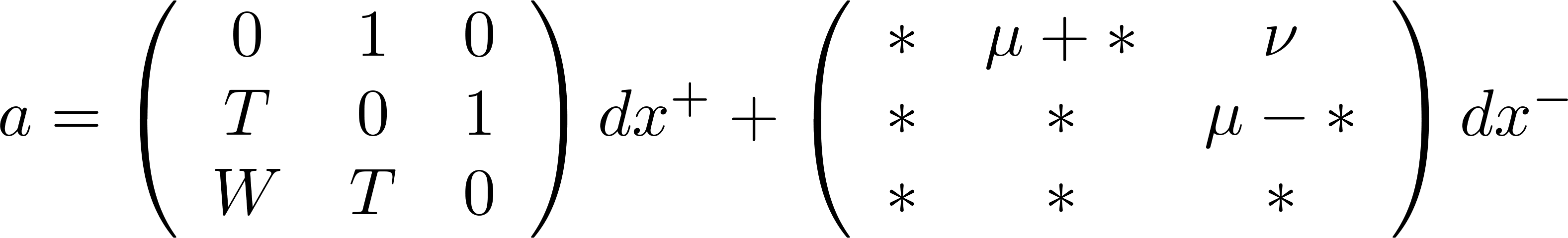 Flatness: Conservation of currents in the presence of sources (aka Ward identities)

Gauge transformations that preserve the form of a: non-linear classical W-algebra. These form the asymptotic symmetry group of the system.


So SL(N)xSL(N) Chern-Simons theory with a suitable boundary term and with the above boundary conditions describes the universal sector of CFTs with higher spin symmetries.
Campoleoni et al; Henneaux, Rey; work in 90’s
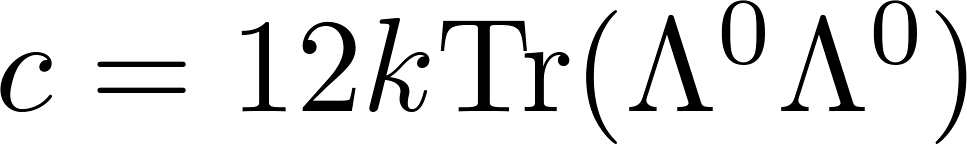 Important subtlety:

The parameter    corresponds to turning on a non-trivial metric in the boundary theory. (“Beltrami differential”)

Instead of putting it in the gauge field one can also put it in the choice of modular parameter of the boundary torus in the Euclidean case. Then connection to temperature is manifest.  

One can use either formulation but there are technical differences in choices of boundary terms etc.
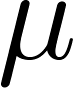 We want to consider systems at finite temperature/finite chemical potentials for the higher spin fields.

Idea: Euclidean signature, impose regularity for the gauge field along the contractible time circle: trivial monodromy.
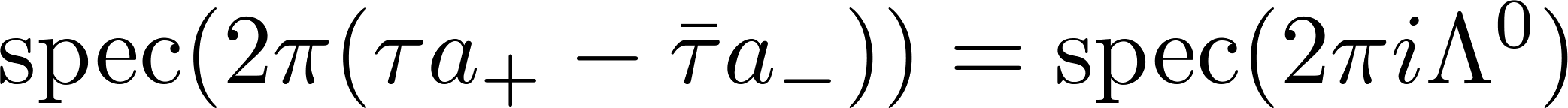 The rhs follows by insisting that when we turn of all charges we recover BTZ.

There may be other branches but will ignore this.
David, Ferlaino, Prem Kumar
For example, for SL(2):
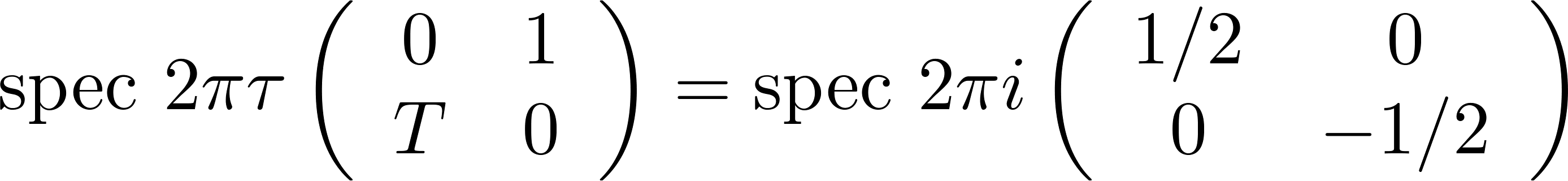 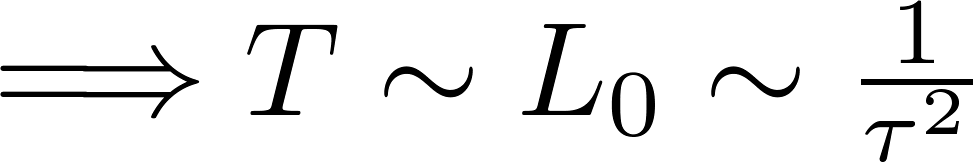 Entanglement entropy?

Starting observation: geodesic distance in AdS3 can be written as
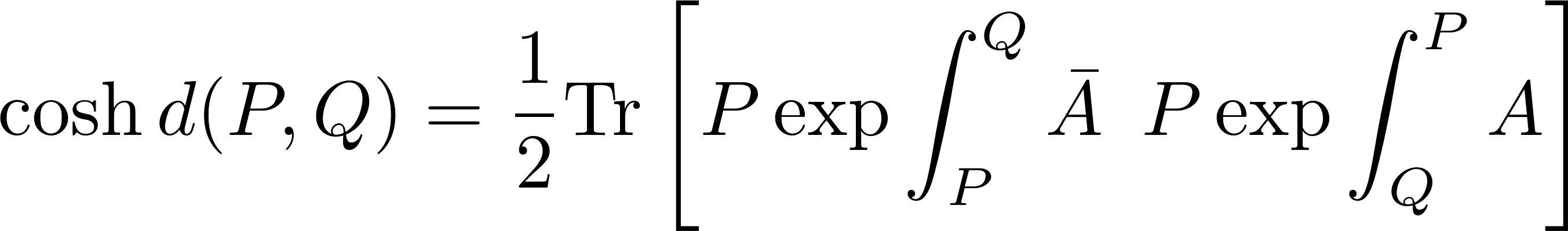 Not gauge invariant?? Not a problem.
Since entanglement entropy in AdS3 is related to the geodesic distance (Ryu Takayangi) this motivates us to look for an expression in terms of Wilson lines.
Further motivation:

Bulk theory is topological so it is reasonable to look for topological quantities

Entanglement entropy related to two-point function of twist fields. In first quantized form such a two-point function involves the action of a point particle coupled to the gauge field. Except that there is no propagating point particle – all that is left is the coupling to a gauge field i.e. a Wilson line.
Proposal:
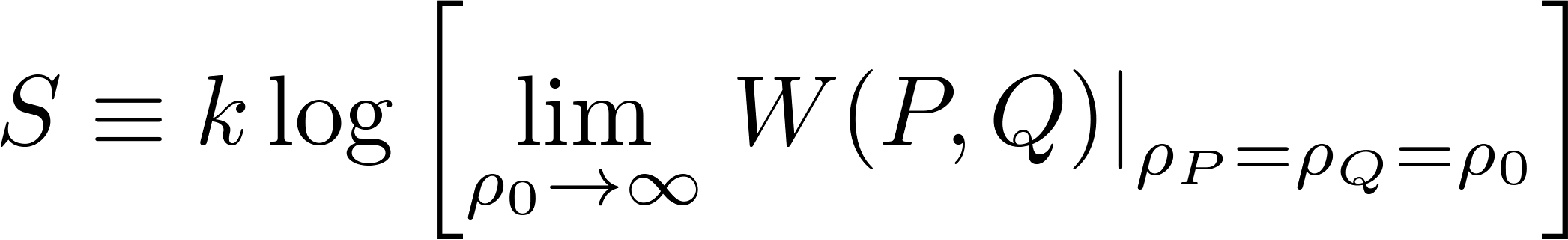 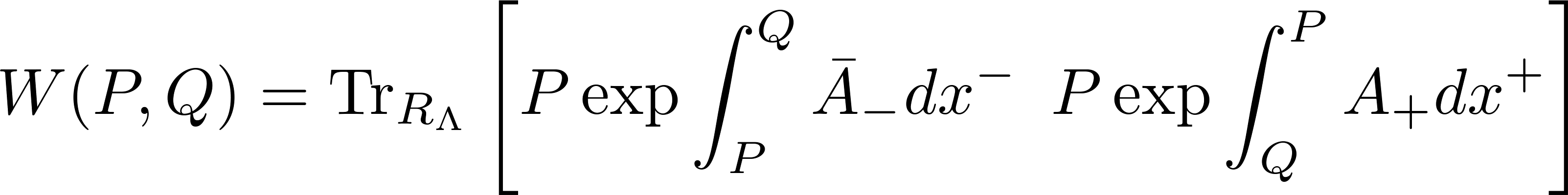 Structure implied by holomorphic factorization.

A special representation appears: if
then it is the representation with highest weight 
                     (a sum over fundamental weights)
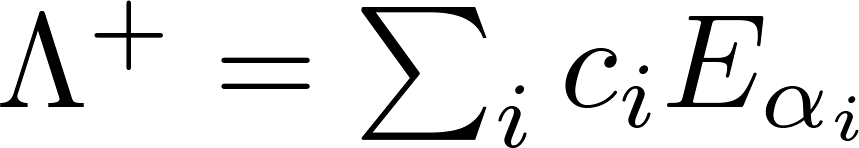 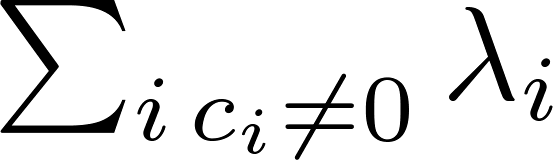 Test 1: reproduce standard AdS3 results
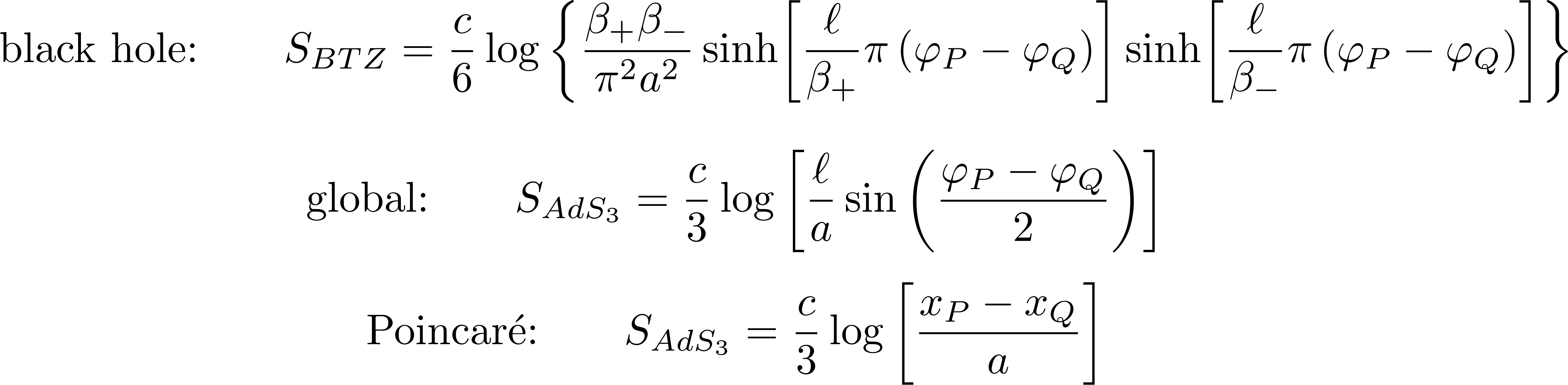 works OK!
Test 2: reproduce thermal entropy of higher spin black holes

To do this, we need to loop around the horizon once on the cylinder when computing the entanglement entropy, and take a high-temperature limit.

It is not difficult to see that the eigenvalues of        and  
will appear in the result. In fact, the entropy will be the sum of two logarithms of linear combinations of eigenvalues.

To compare to the higher spin black holes entropy, we first present a new expression for these entropies.
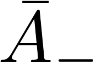 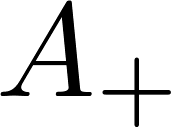 In fact, 20 years ago we computed
JdB, Goeree
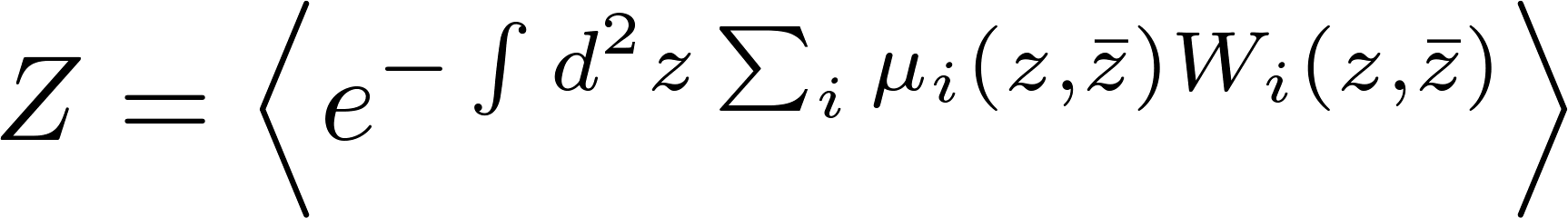 which for constant sources should yield the free energy we are interested in. The answer was expressed in terms of WZW theory. We get the same answer from Chern-Simons theory using the usual connection between Chern-Simons theory and WZW theory.

After some rewriting the final answer for the entropy is
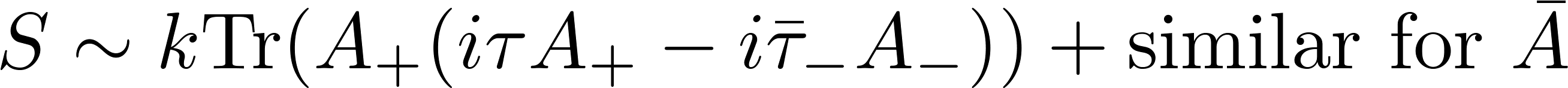 Cf  Banados, Canto, Theisen; David, Ferlaino, Prem Kumar
We can diagonalize all the matrices that appear here (the connection was flat). Recall that
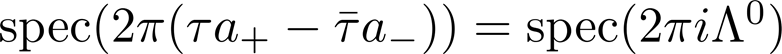 and therefore if we denote by        the diagonal matrix of eigenvalues of       then the entropy is
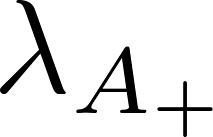 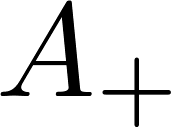 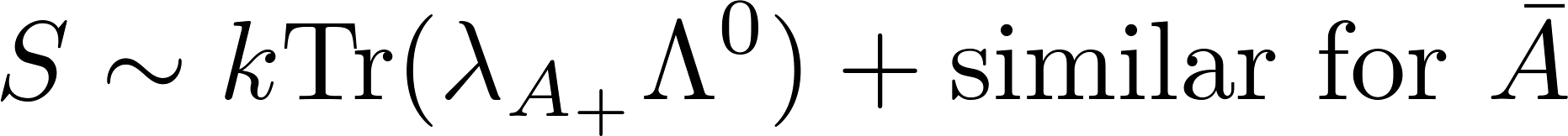 This is a simple linear combination of the eigenvalues of       !

For W3 this is the difference of the largest and smallest eigenvalue of
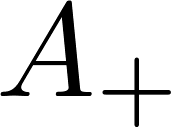 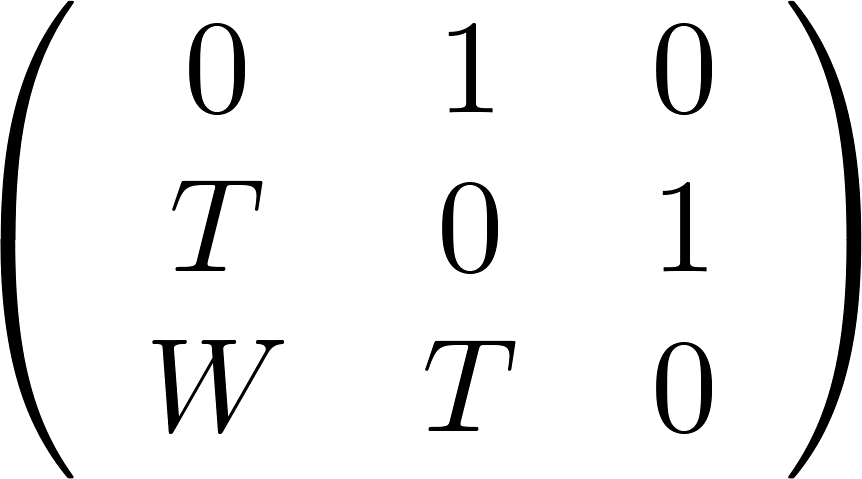 With this technology, one can then show that the entanglement entropy does reduce to the thermal entropy for principal embeddings. 

More about non-principal embeddings later.
Test 3: strong subadditivity
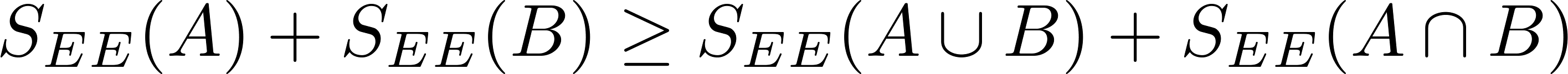 We have verified numerically that our result for the entanglement entropy for W3
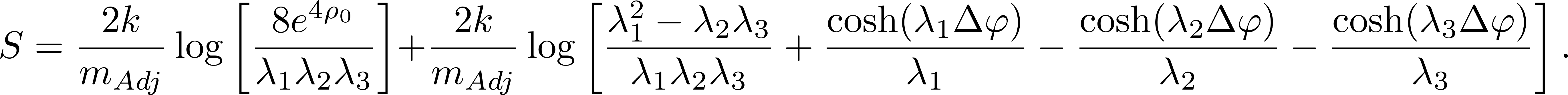 indeed obeys strong subadditivity. We do not yet have a general proof.
What about non-principal embeddings?
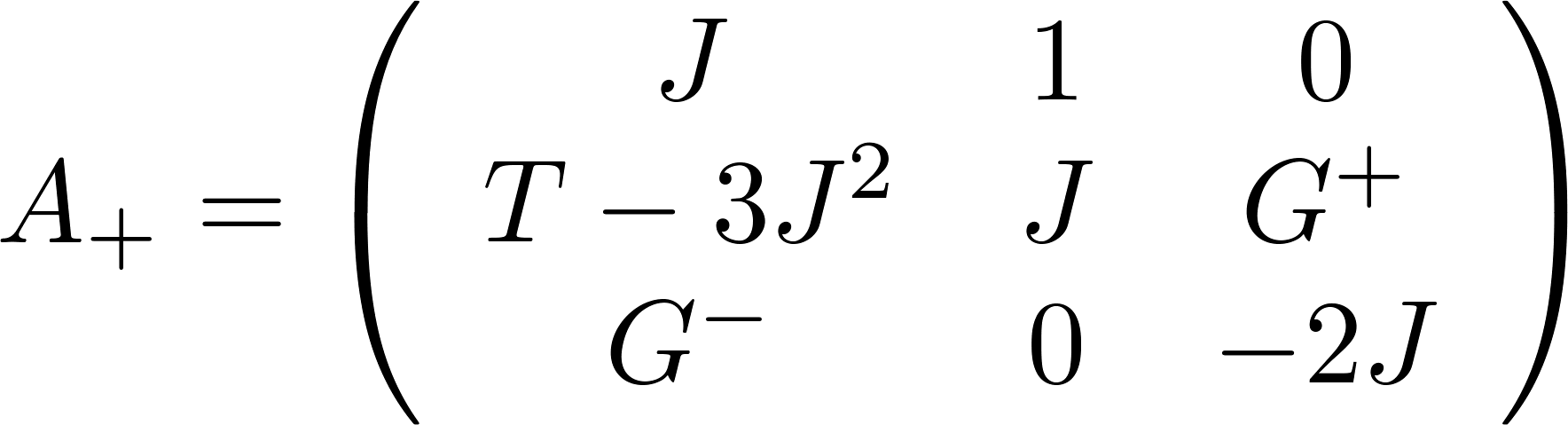 Bosonic version of the N=2 superconformal algebra. The shift in T guarantees that T is the full stress-tensor of the theory and gives the total energy. Entropy formula still works and is spectral flow invariant.
However, the proposed entanglement entropy does not quite reproduce the thermal entropy. In particular, it is not spectral flow invariant (presumably it should be).

Can fix this in a somewhat ad hoc way, but the result for the entanglement entropy then no longer has a clear relation to Wilson lines – one needs to introduce compensating U(1) transformations somehow.

Non-principal embeddings always give rise to U(1) currents and these are the cause of the disagreement.
With sources for U(1) currents, one has to perhaps rethink what one is doing. Some of the higher spin currents are charged under U(1) and in the presence of a chemical potential for U(1) they may no longer have a zero mode.

So perhaps one needs to extend the framework to allow for twisted boundary conditions…
Take home message:

There appear to be generalizations of the Cardy formula and the expression for entanglement entropy for theories with higher spin charges. 

It is not clear whether they are universal for all CFTs (what replaces modular invariance?) or only for CFTs with a gravitational dual.

Everything depends in a relatively simple way on the eigenvalues of the DS matrix
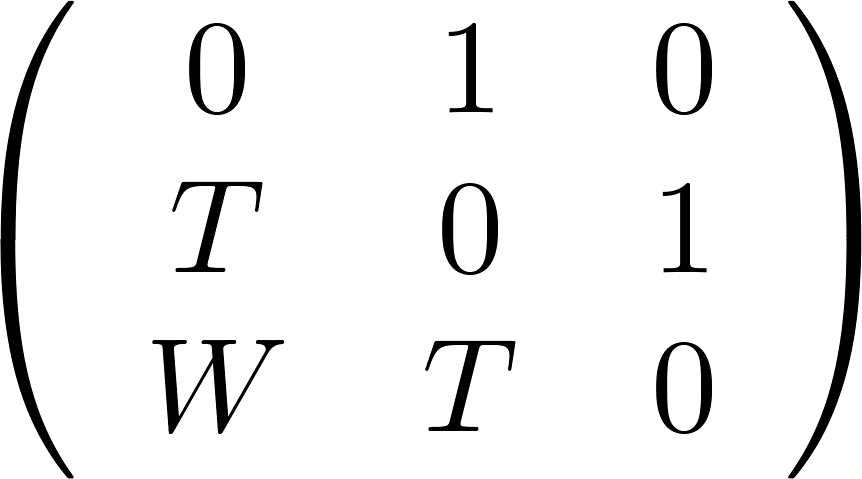 Conclusions
Look at supersymmetric extensions – presumably everything remains the same with groups replaced by supergroups
Prove strong subadditivity in general
Understand non-principal embeddings
Connection to conical defects/surpluses, use this to understand phase transitions in these theories?
What about higher spin symmetries that are not of DS form?
Any first principles derivation that does not use AdS/CFT?